Федеральное государственное бюджетное образовательное учреждениевысшего образования «Красноярский государственный медицинский университетимени профессора В.Ф.Войно-Ясенецкого»Министерства здравоохранения Российской ФедерацииФармацевтический колледж
Выбор поставщика в аптеке
Выполнила: студентка 228гр Жданова Е.А
Преподаватель:Казакова Е.Н
Красноярск, 2023г.
Инструкция по выбору поставщика
Оценка и выбор поставщиков товарного аптечного ассортимента  с целью:
Обеспечения населения качественным и безопасными товарами аптечного ассортимента по конкурентоспособным ценам
 Предотвращения попадания в реализацию фальсифицированных, недоброкачественных, контрафактных товаров аптечного ассортимента.
Снижение затрат на управление товарными запасами.
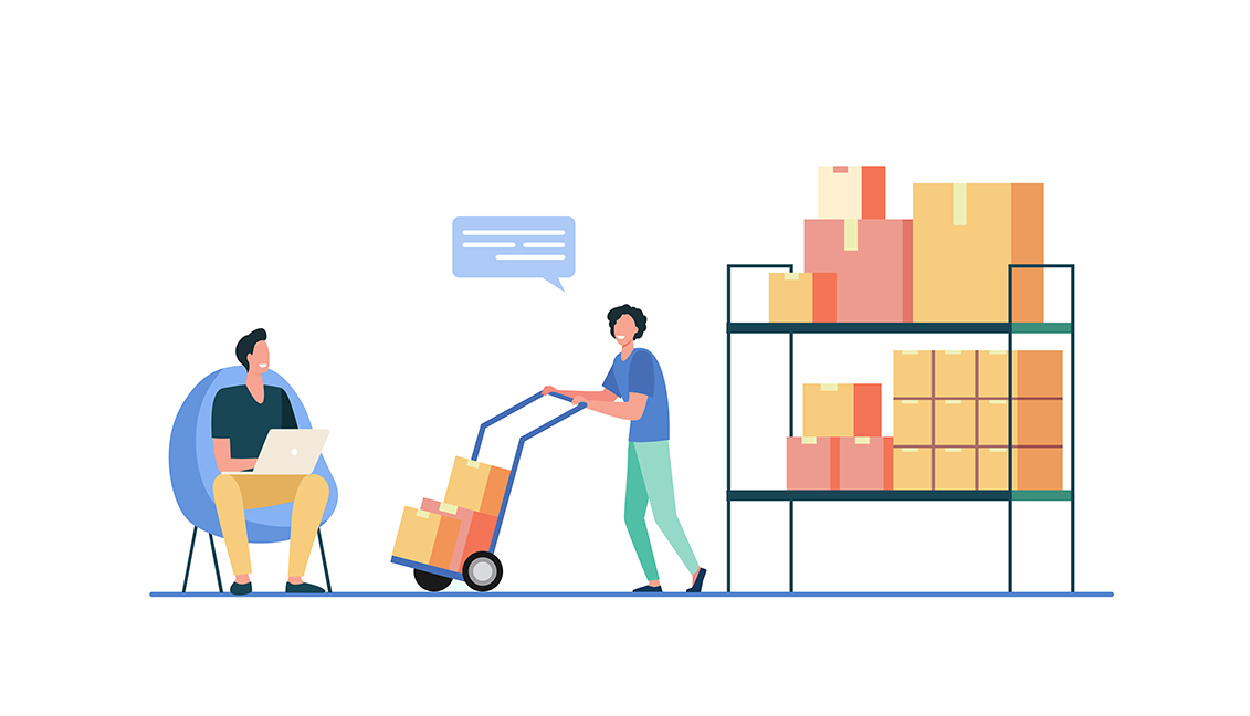 Методика оценки поставщика
Широта аптечного ассортимента, безопасность и качество продукции.
Оценка и выбор поставщика на основе его способности поставлять товары аптечного ассортимента , соответствующие требованиям законодательства РФ об обращении ЛП.
Поиск информации о поставщике, как о деловом партнёре
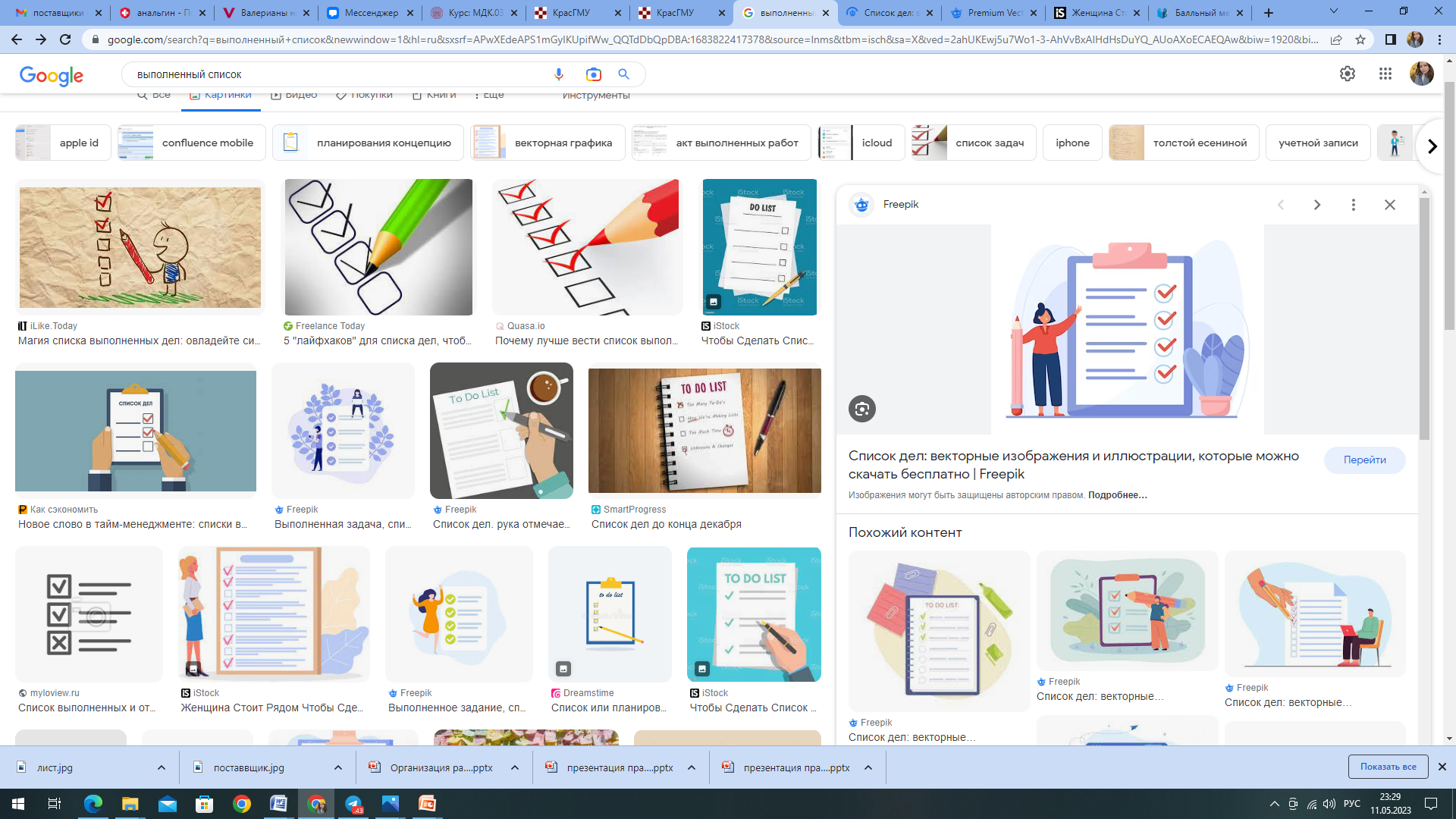 Бальная оценка поставщика
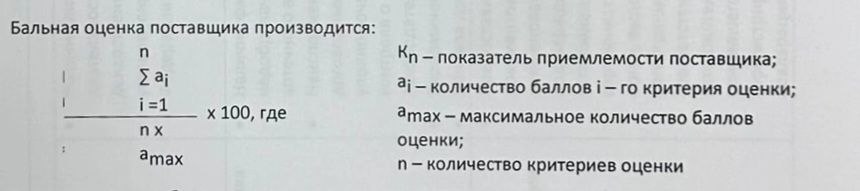 Рассчитывается по формуле:
Критерии оценивания
Заключение договора на поставку товара
Если показатель приемлемости поставщика выше 3 баллов, заключается договор на поставку товара в письменной форме в 2-х экземплярах , при этом непременным условием этого договора является  переход права собственности на товар от продавца  к покупателю.
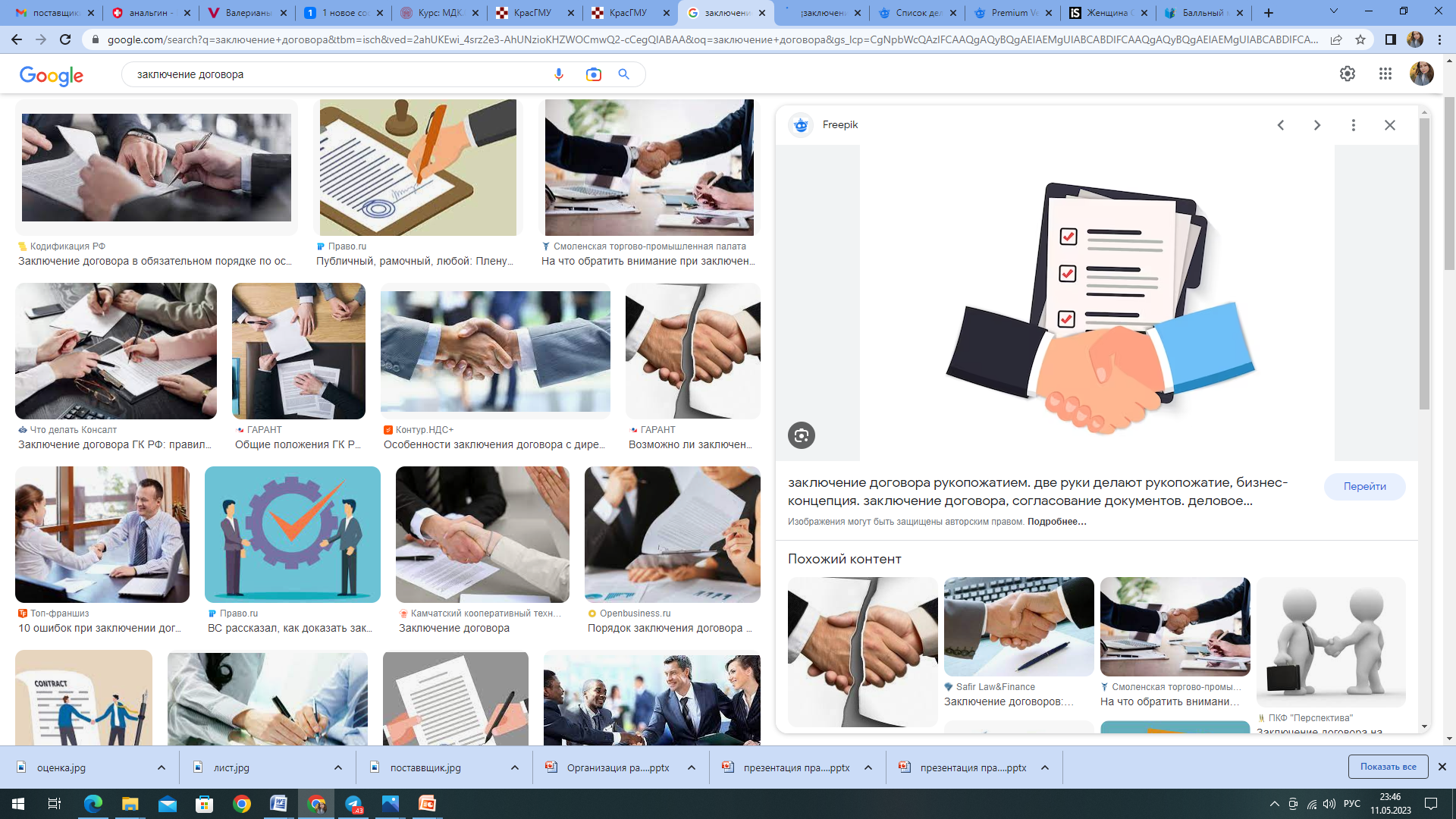 Спасибо за внимание!